Differentiation:Polynomials from Brackets
Intelligent Practice
Silent 
Teacher
Narration
Your Turn
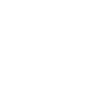 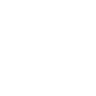 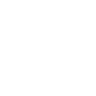 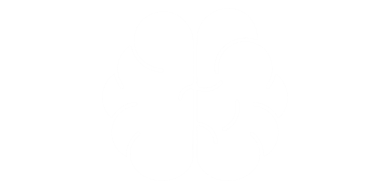 Practice
Worked Example
Your Turn
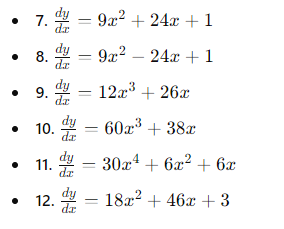 dy/dx = 6x + 13
dy/dx = 6x + 14
dy/dx = 6x + 15
dy/dx = 12x + 14
dy/dx = 12x + 16
dy/dx = 18x + 15